Муниципальное бюджетное дошкольное образовательное учреждение
 «Детский сад №89» общеразвивающего вида
Маме поклон мой земной! Воспитатель:Дергунова Т.М.
Первое слово, Главное слово В каждой судьбе. Мама Землю и Небо – Мир подарила Мне и тебе.Мамины руки – тепло, Мамины очи – светло, Мамина сказка во сне, Мамины гены во мне, Мамины мысли со мной, Маме поклон мой земной.
Вид проекта: -творческий, краткосрочный, групповой.Участники проекта: -воспитатель, дети старшего дошкольного возраста.Срок реализации: 2 недели.
Актуальность: Семья- институт воспитания для ребенка. То, что ребёнок приобретает в семье, он сохраняет в течение всей последующей жизни. В семье закладываются основы личности ребёнка. Дети подражают родителям, хотят быть похожими на них. Самым близким человеком в семье для ребенка является мама. Для ребенка мама — это весь мир, безграничная любовь, утешение, защита. Рядом с мамой малыш чувствует себя комфортно. Мама – первое слово, которое произносит ребенок. Именно мама становится для ребенка первым учителем, кто знакомит малыша с окружающим миром. Любовь мамы — это забота и помощь во всём. Несмотря на это, всё чаще любовь к маме дети связывают только с материальными ценностями, а не духовными. Детям в силу возраста, трудно понять, что мама нуждается в нашей благодарности, помощи и заботе.
Цель проекта:-воспитывать уважение и заботу, оказывать бережное отношение, желание помочь и делать приятное маме, самому дорогому человеку на земле.Задачи:- обобщать знания детей о празднике «День матери»;- воспитать чувства любви и уважения к маме;- способствовать развитию эмоциональной отзывчивости у детей;- углубить знания детей о профессиях мам;- побудить детей выразить благодарность своим матерям за заботу через продуктивную деятельность (аппликацию, рисование, лепку).
Предполагаемый результат:- получат знания о празднике «День матери»;- познакомятся с профессиями женщин и их значимостью;- научатся выразительно читать произведения о маме, анализировать их;- дети научатся составлять рассказы о своей маме;- у детей появятся желание проявлять заботу, уважение к маме.
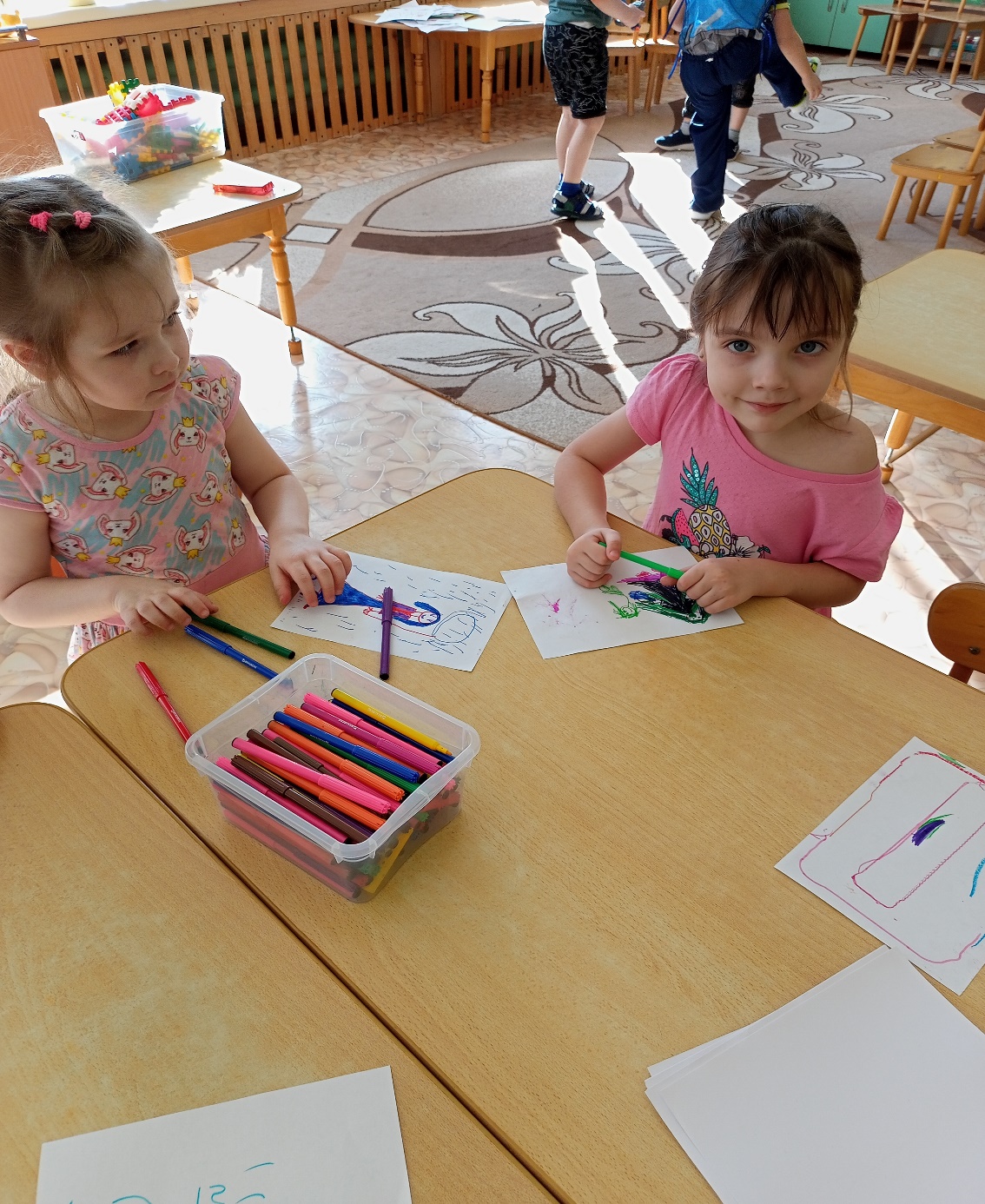 Сюрприз для мамы
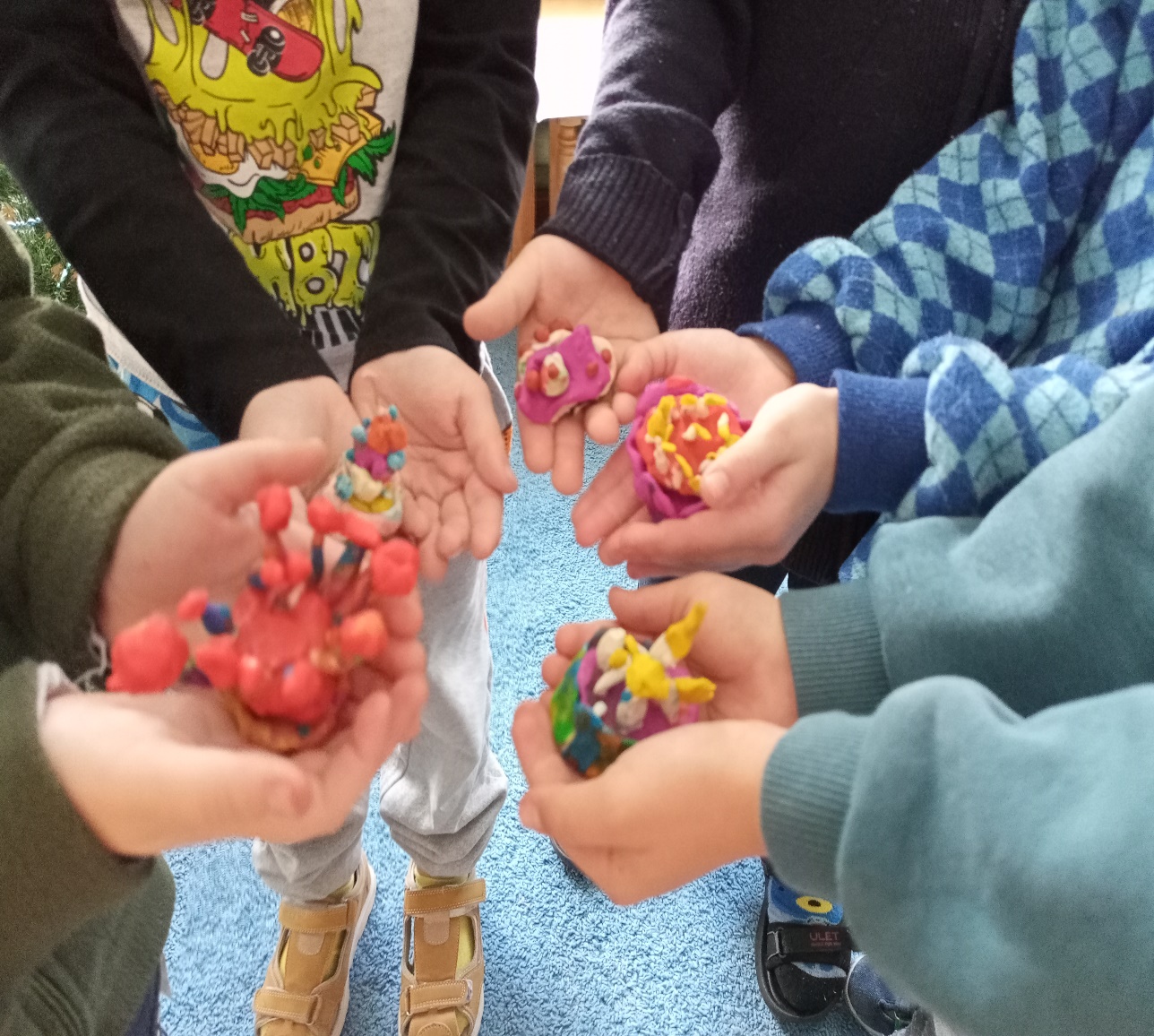 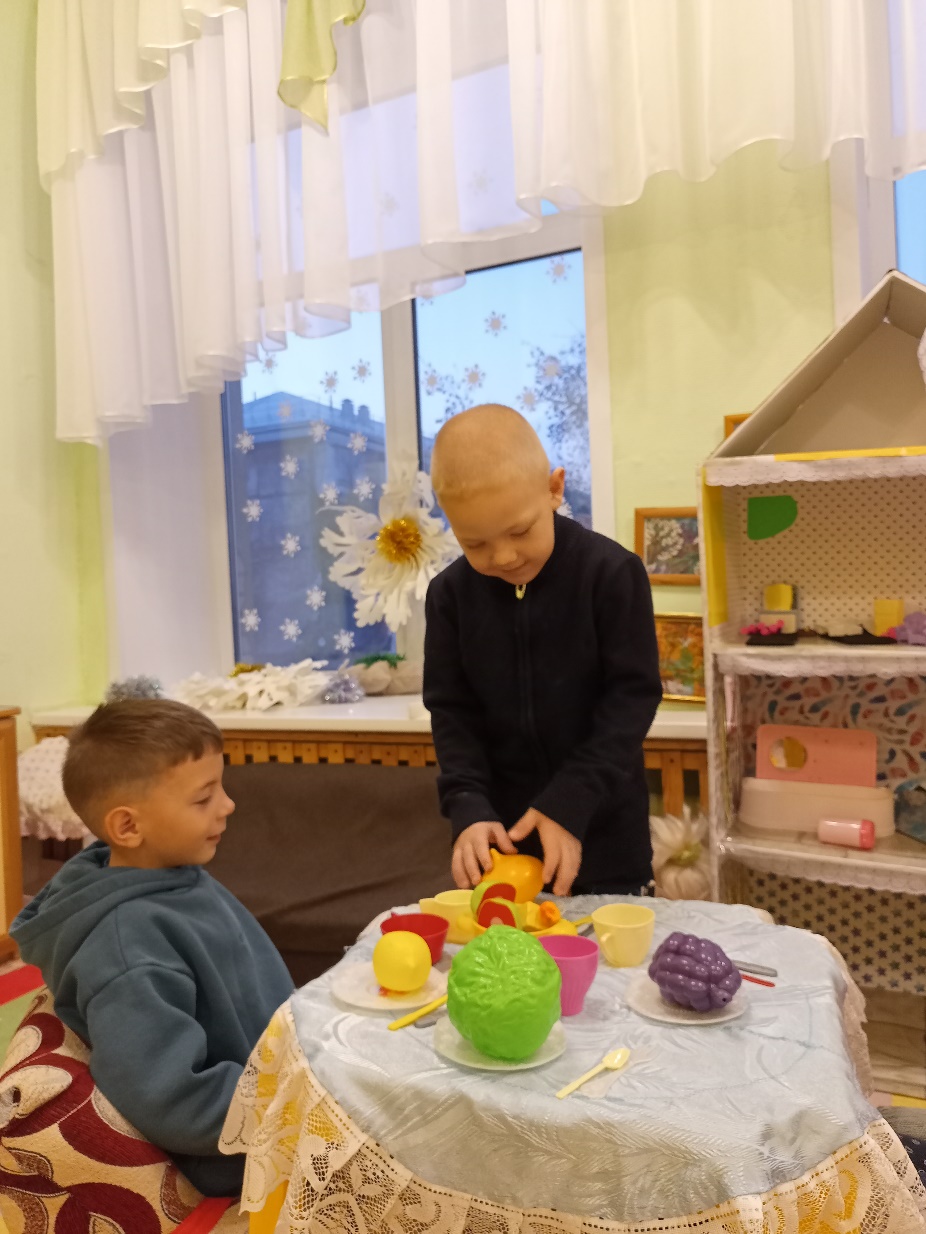 Угостим  маму!
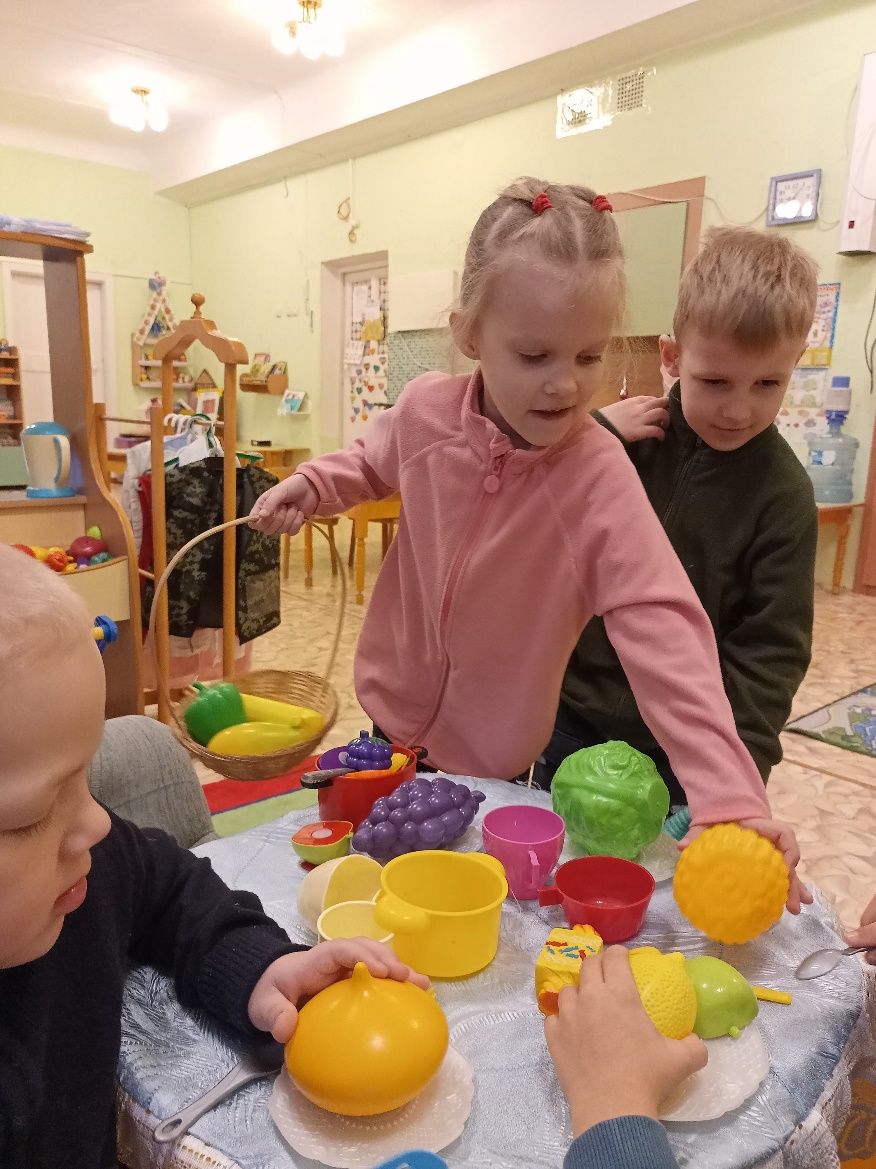 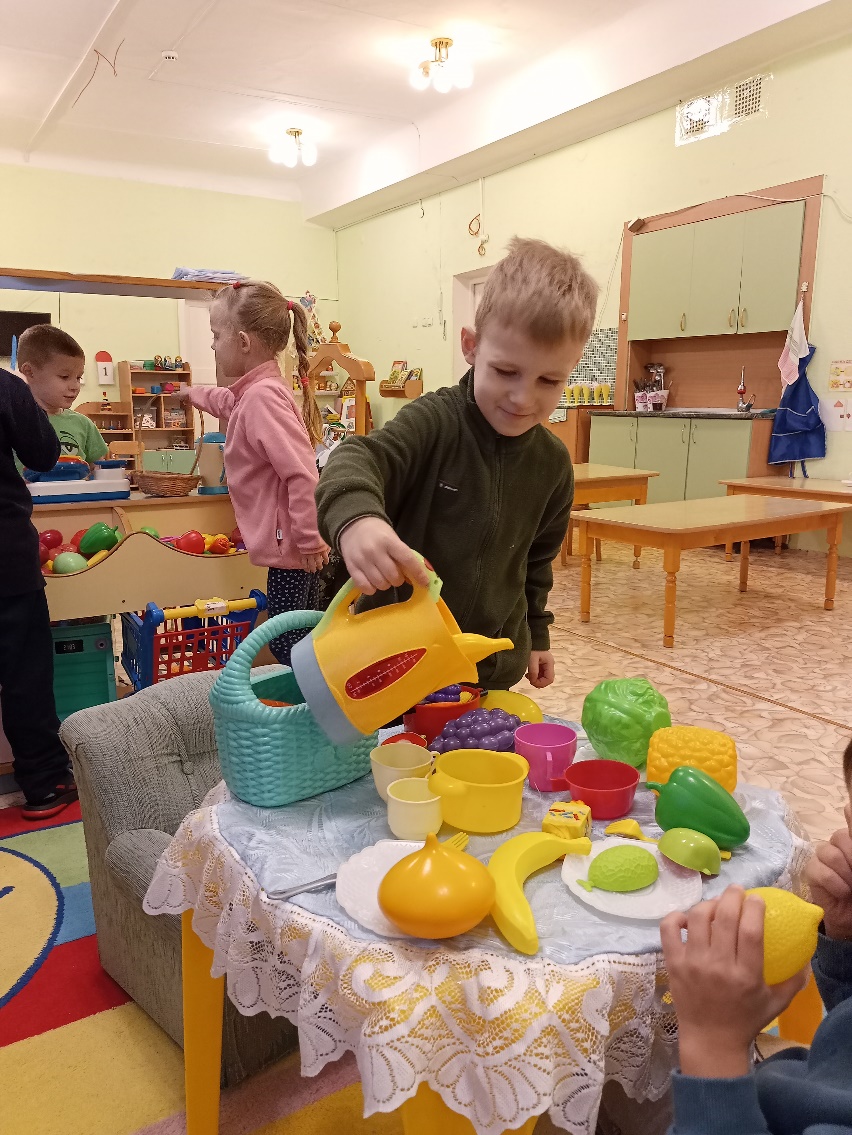 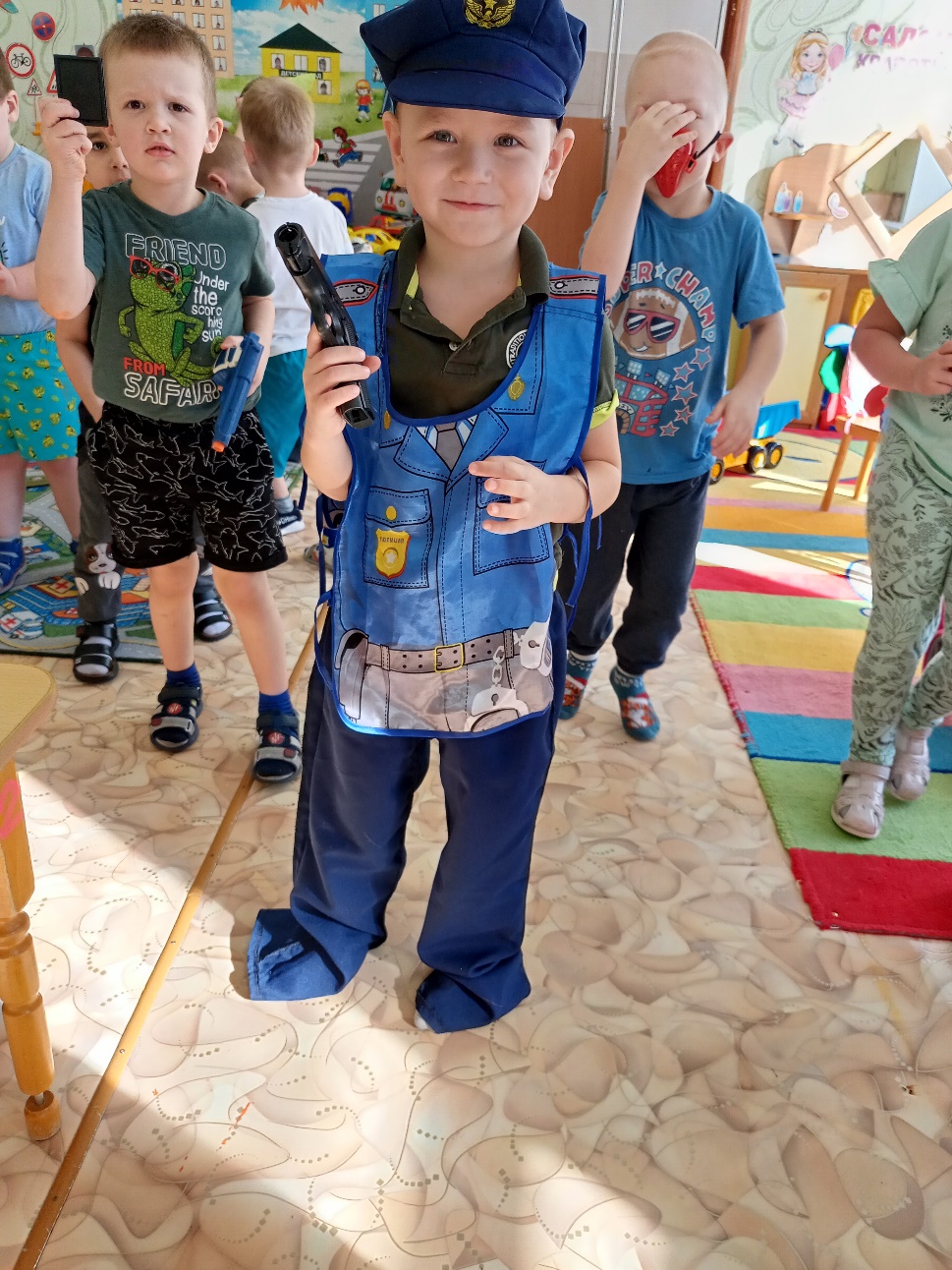 Защитим, накормим, красоту наведём!!!
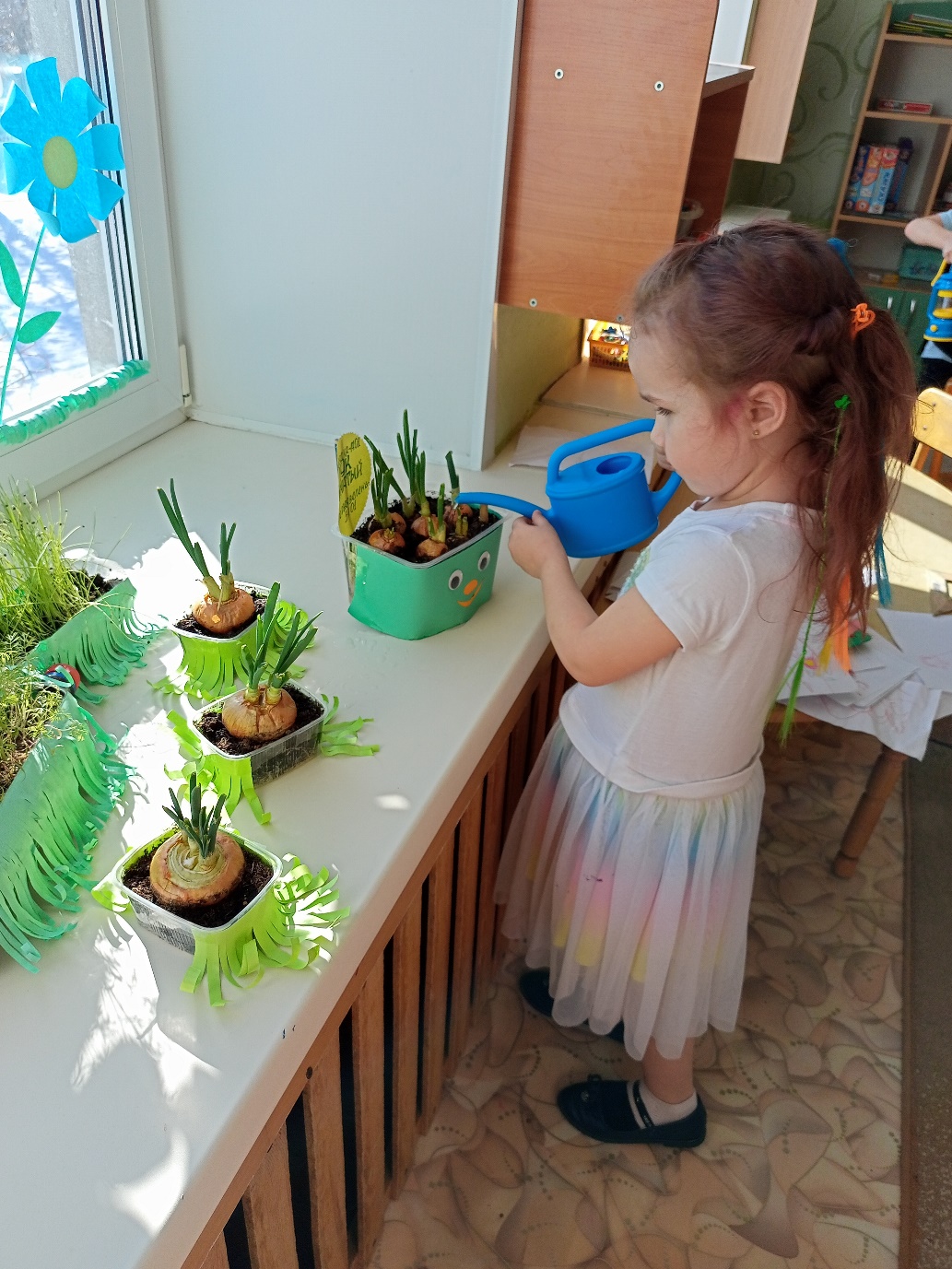 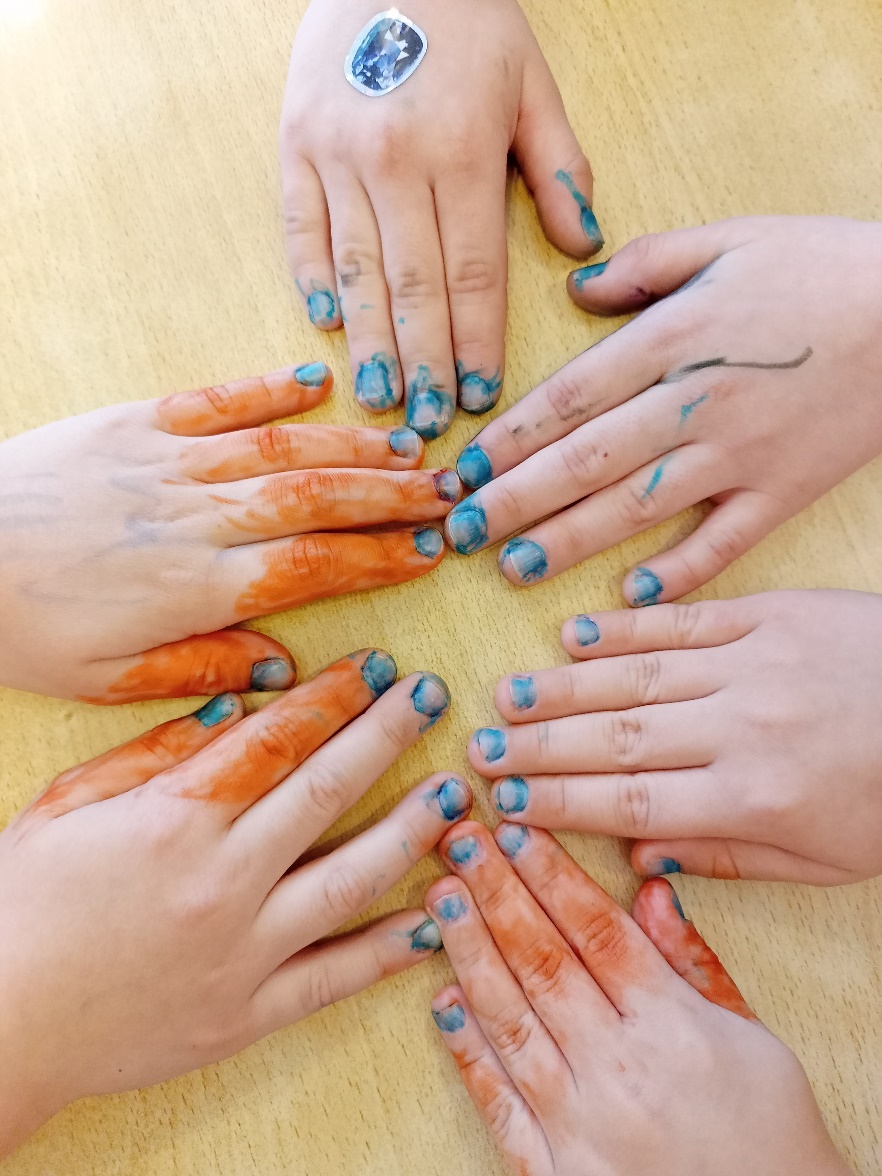 Портрет мамы
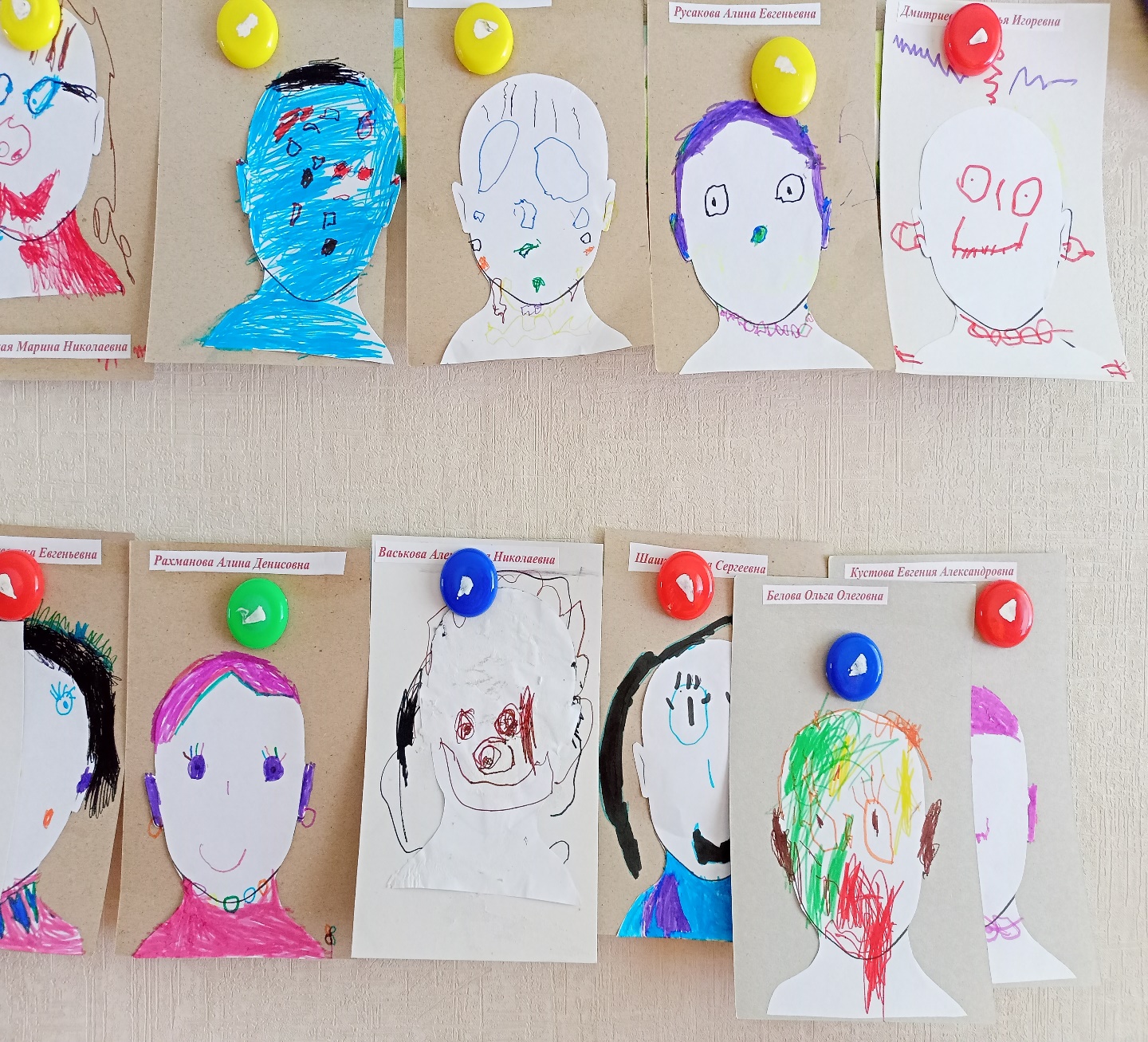 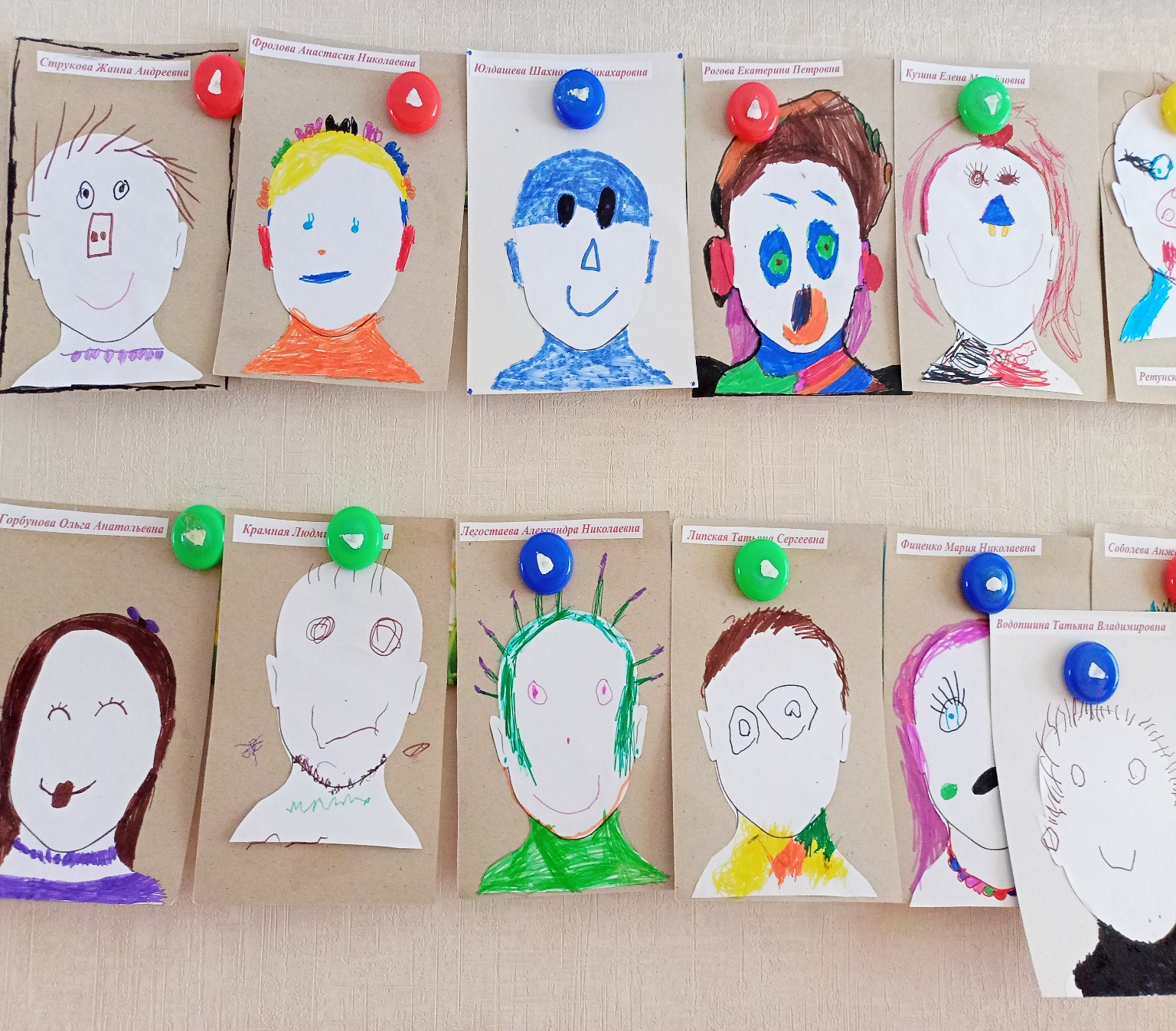 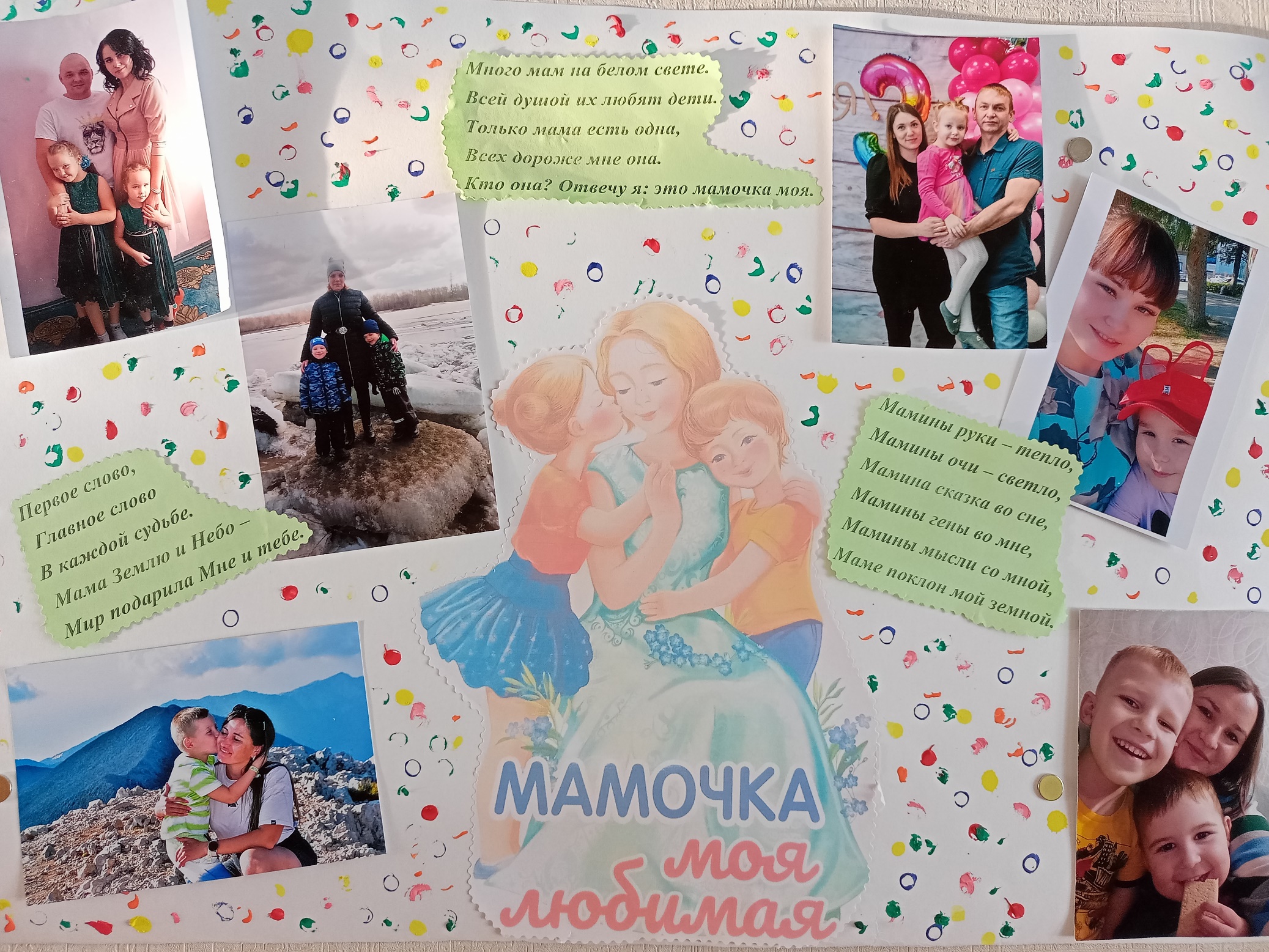 Маму я свою люблю!!!
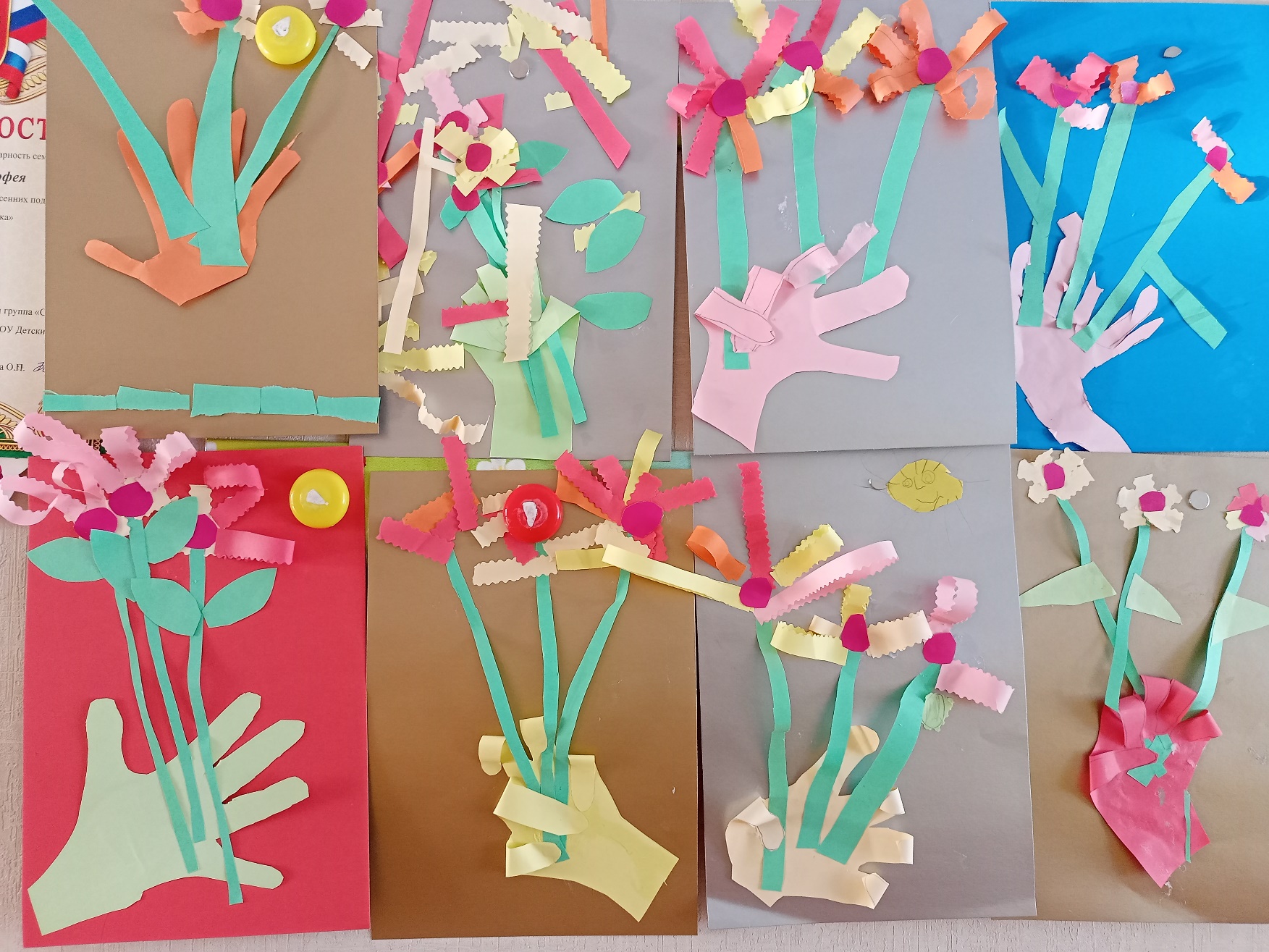 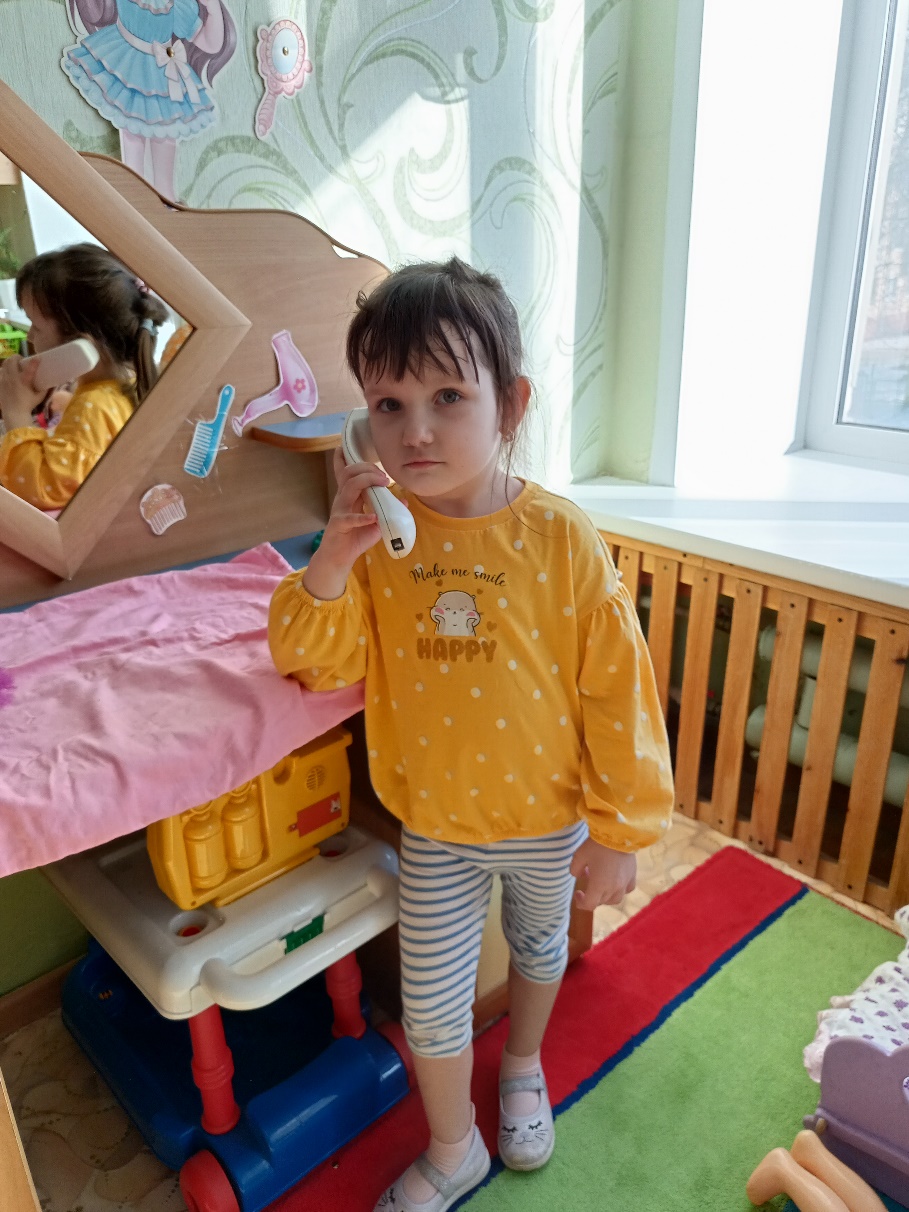 Спасибо за внимание!